How to Use Online Library
Find some key words related to your research subject. For example Brand Preferences, Brand Loyalty, Branding Stages etc.
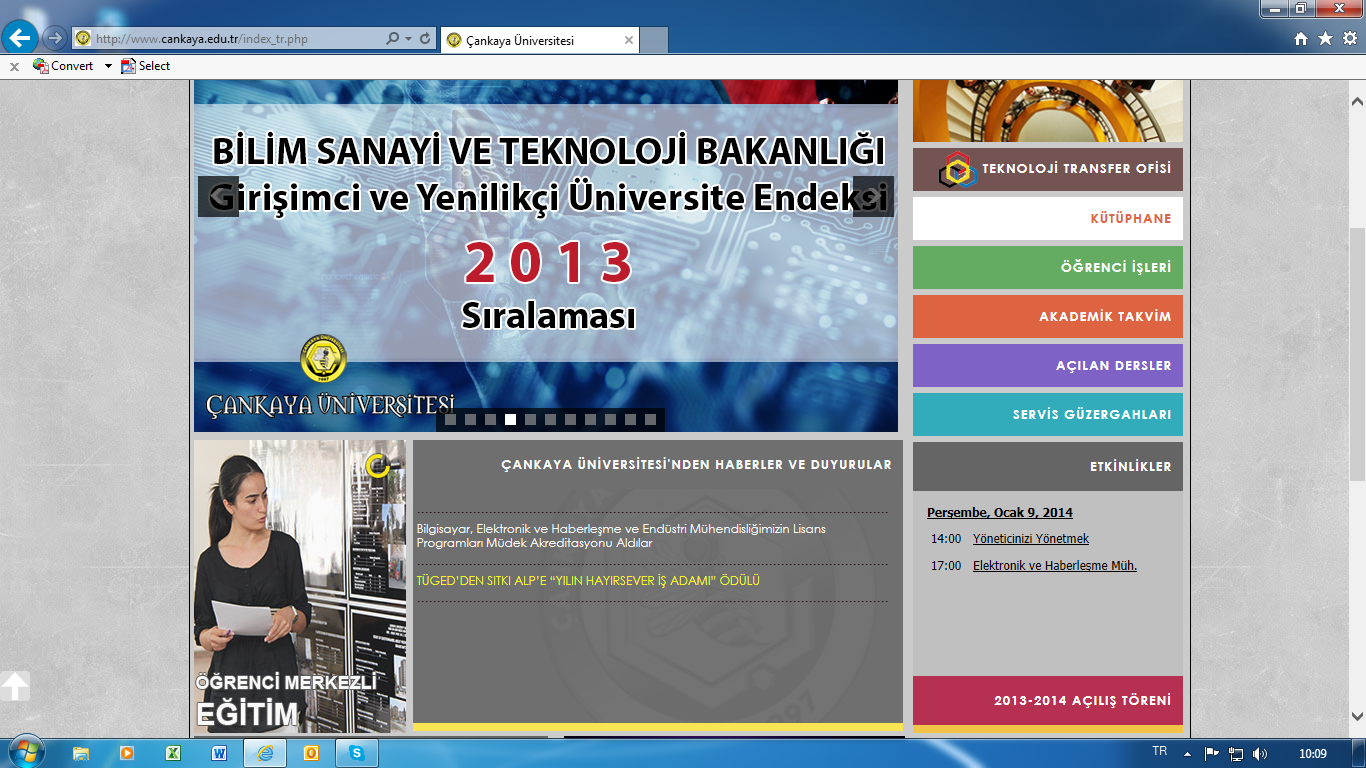 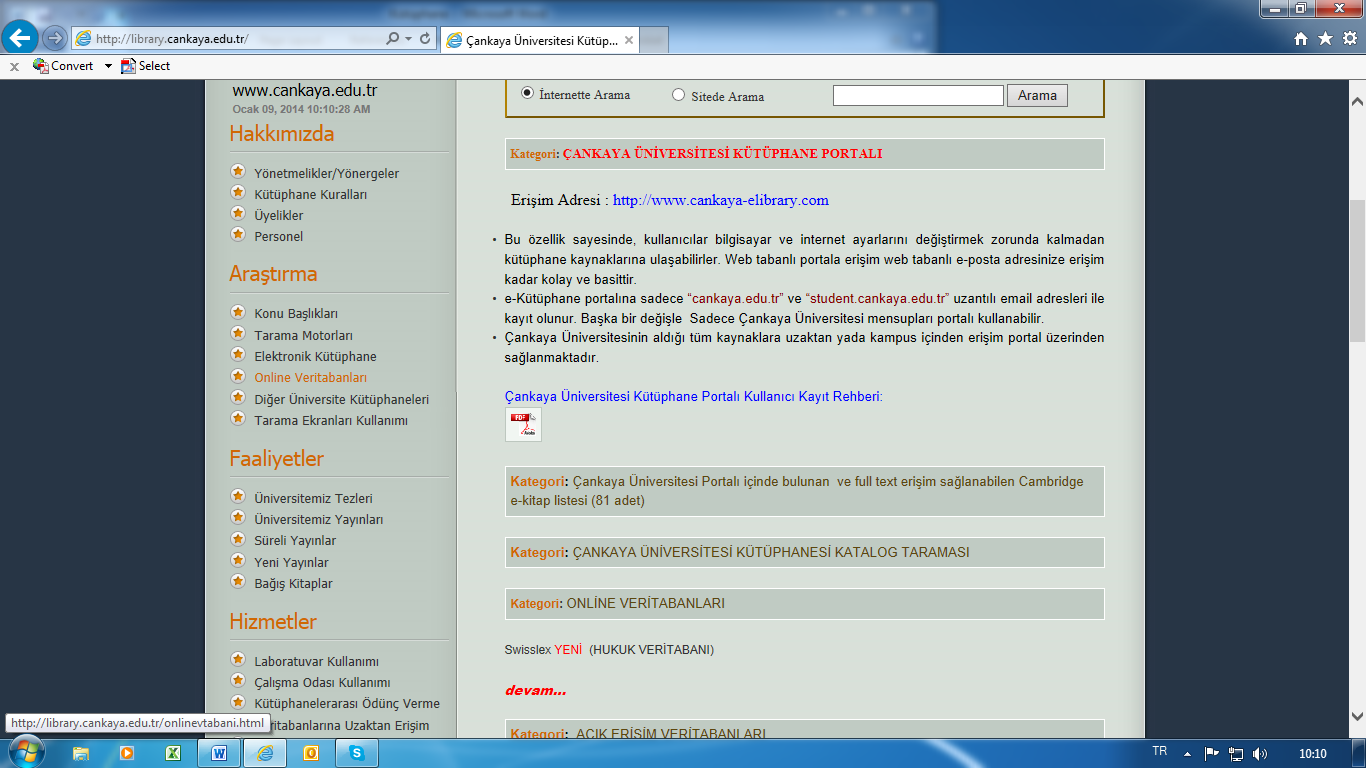 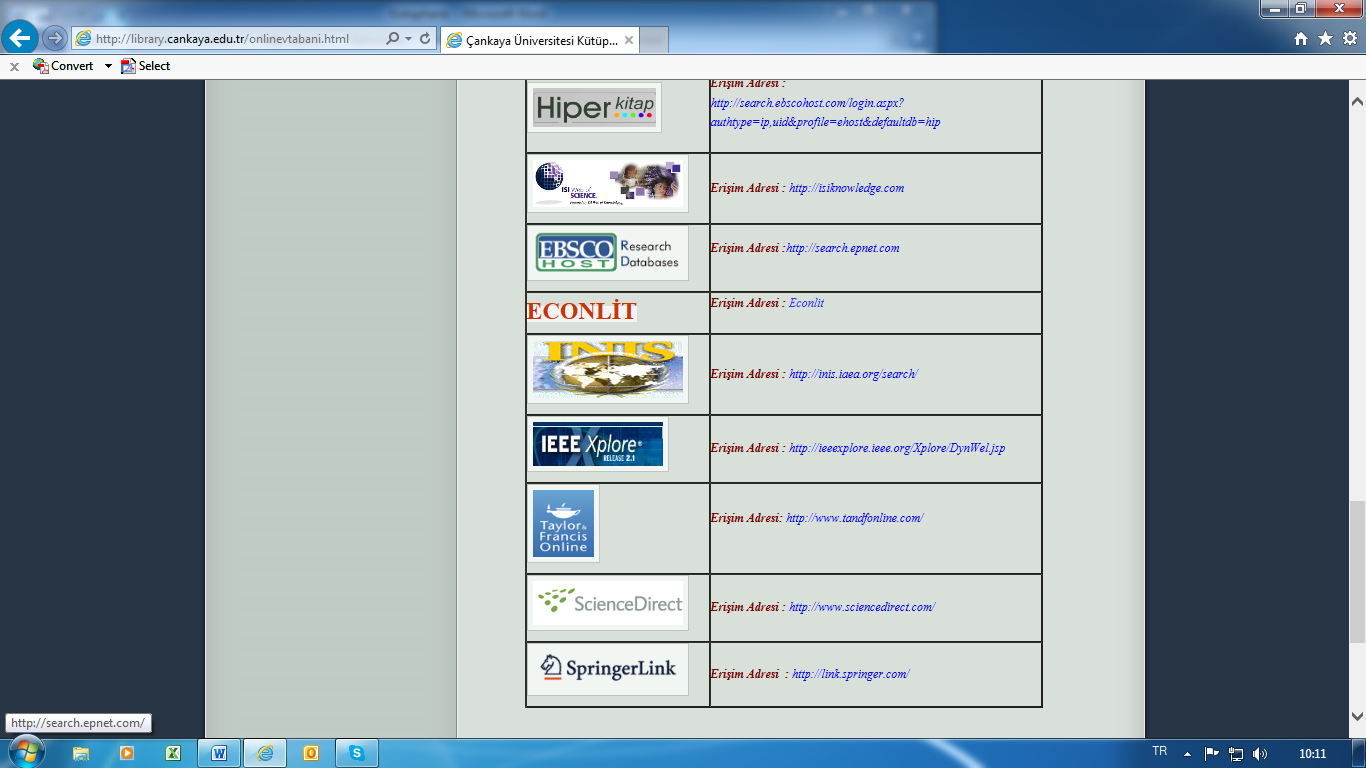 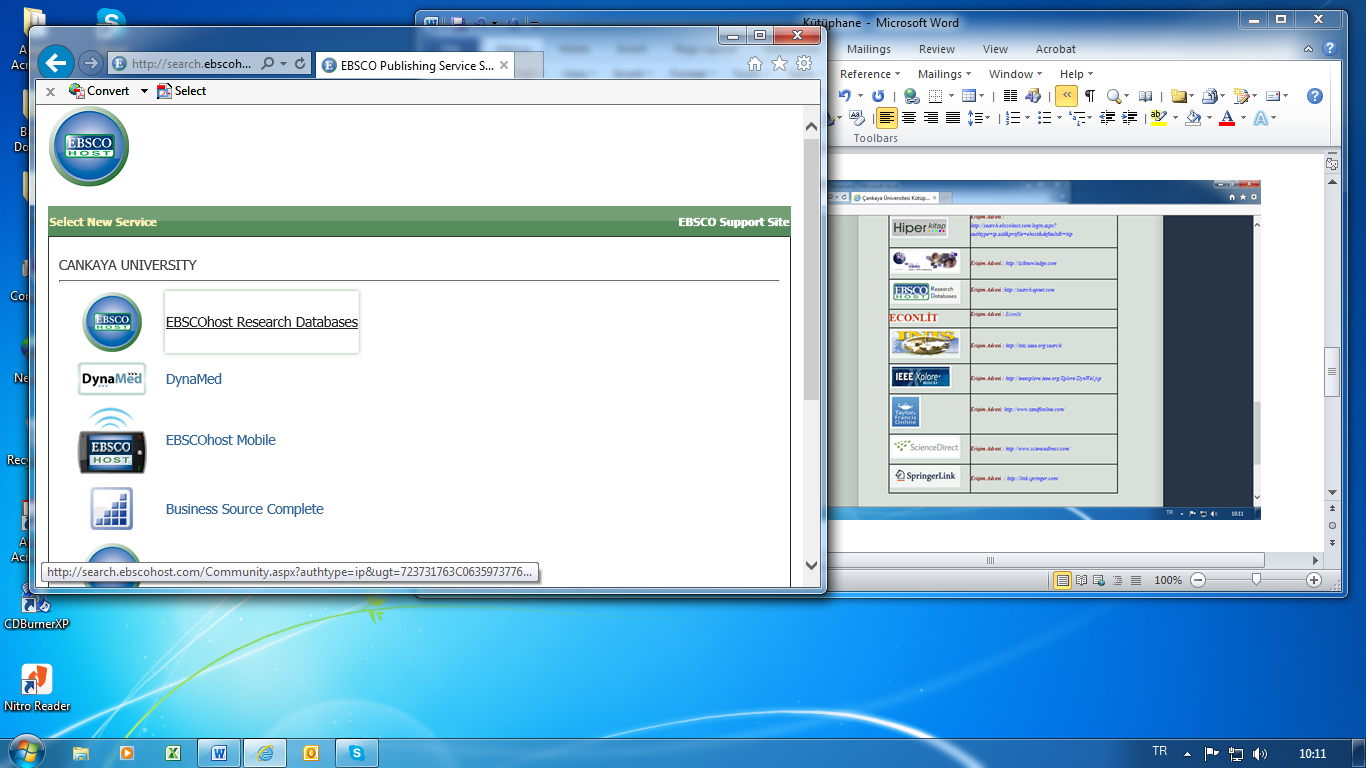 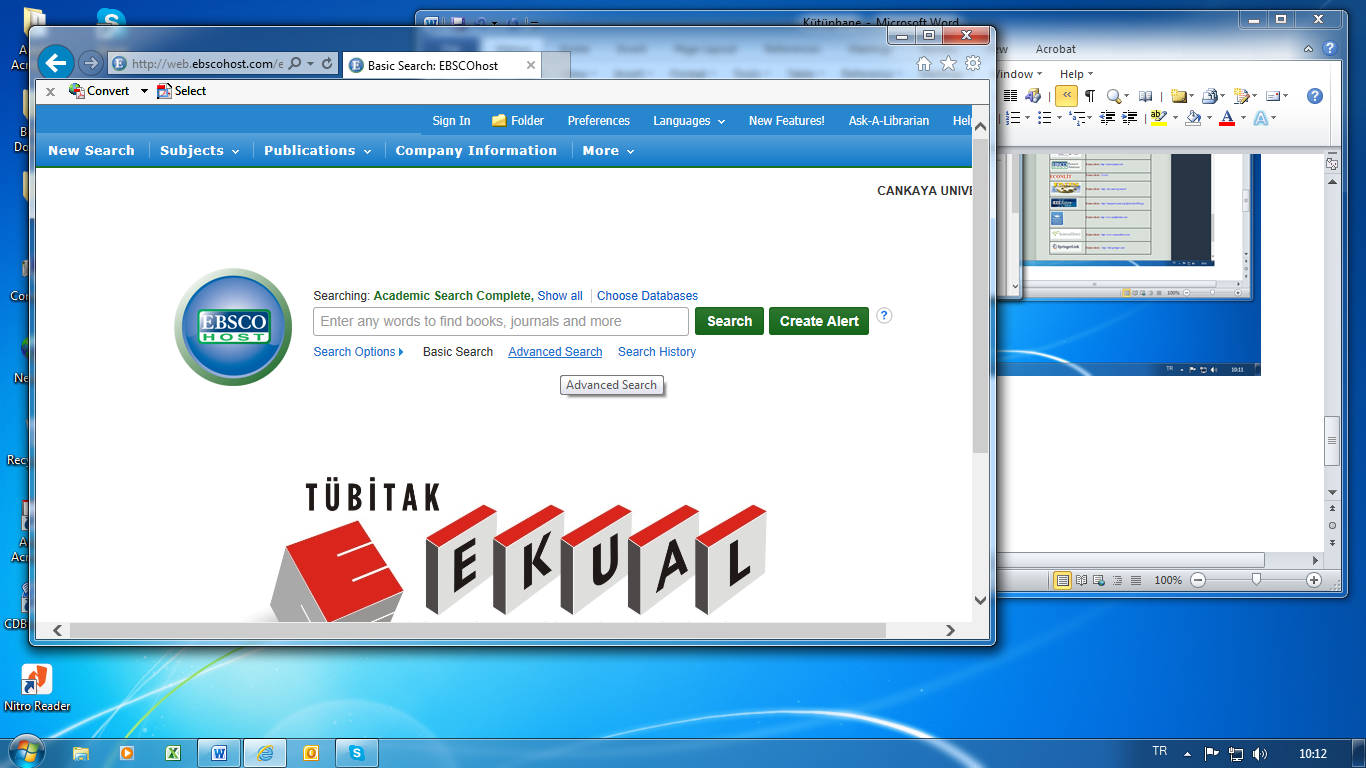 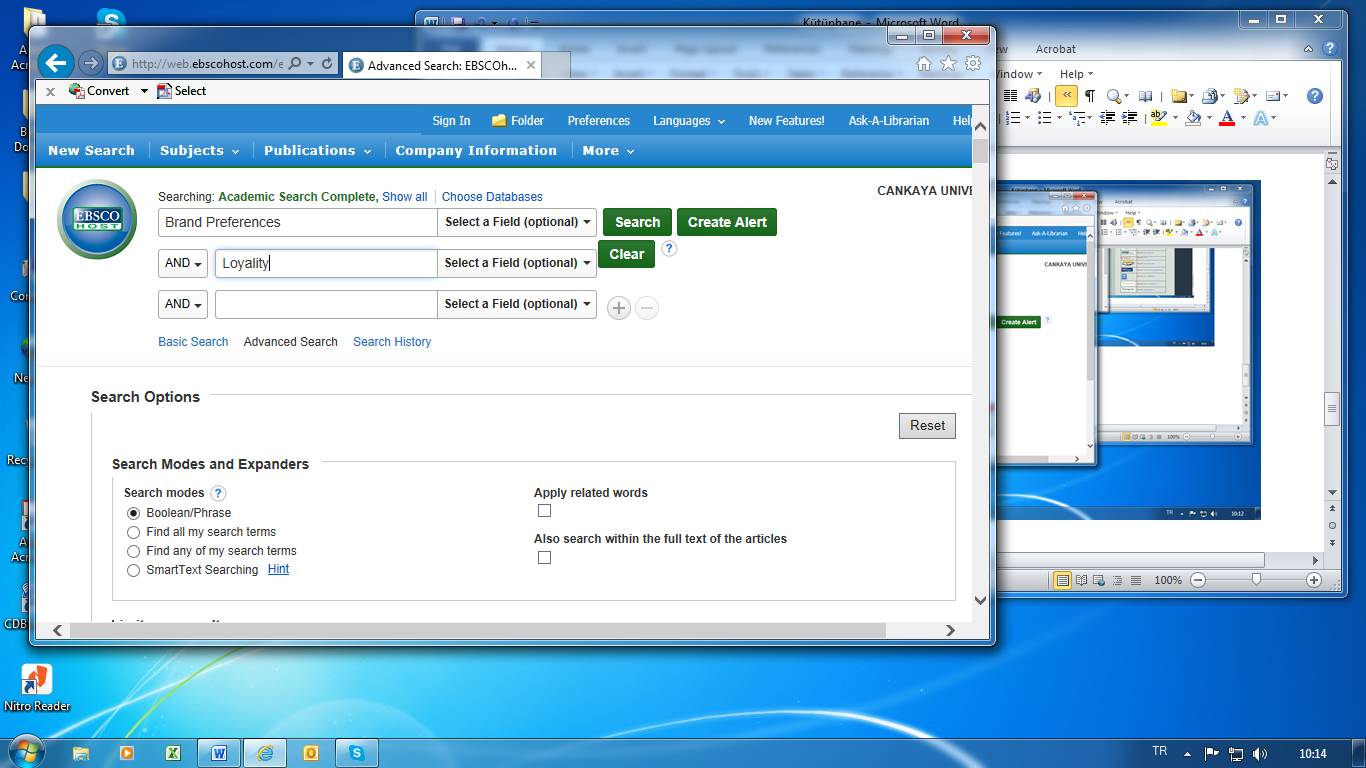 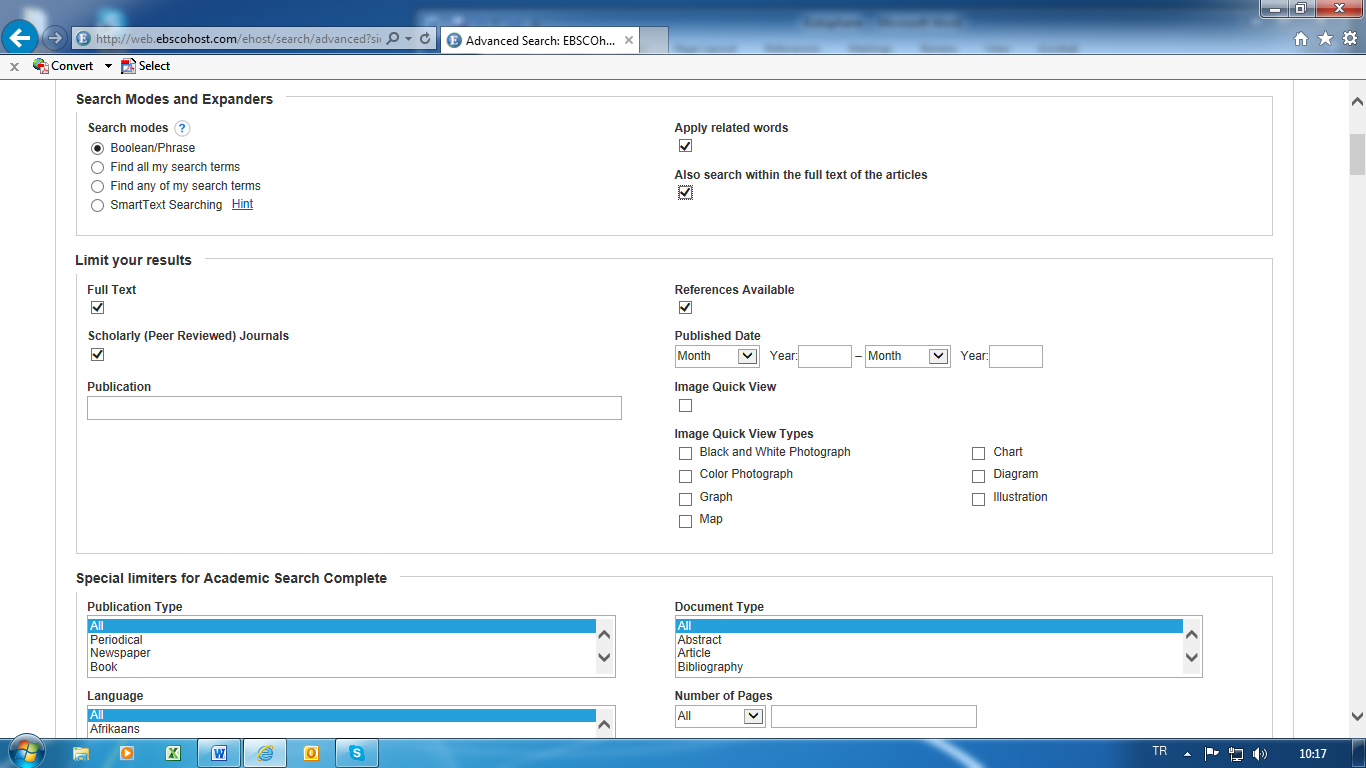 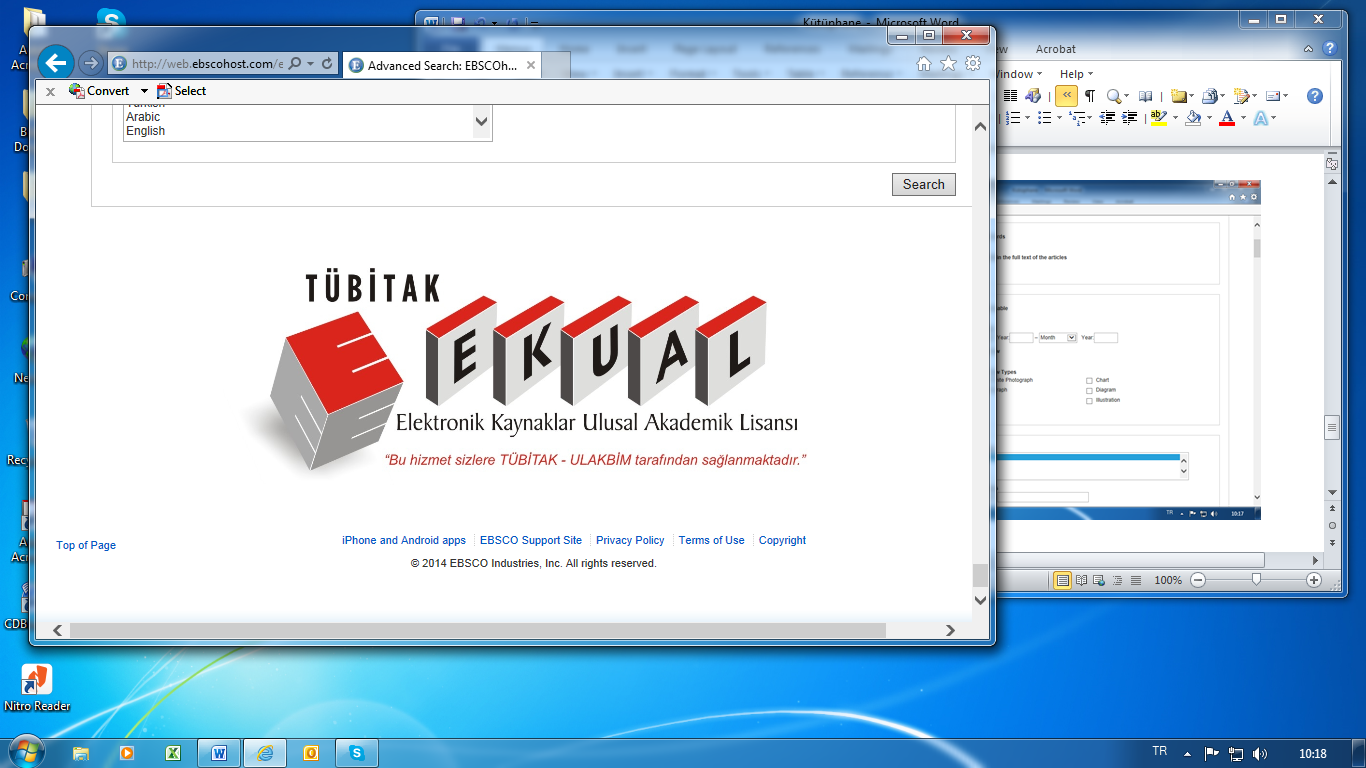 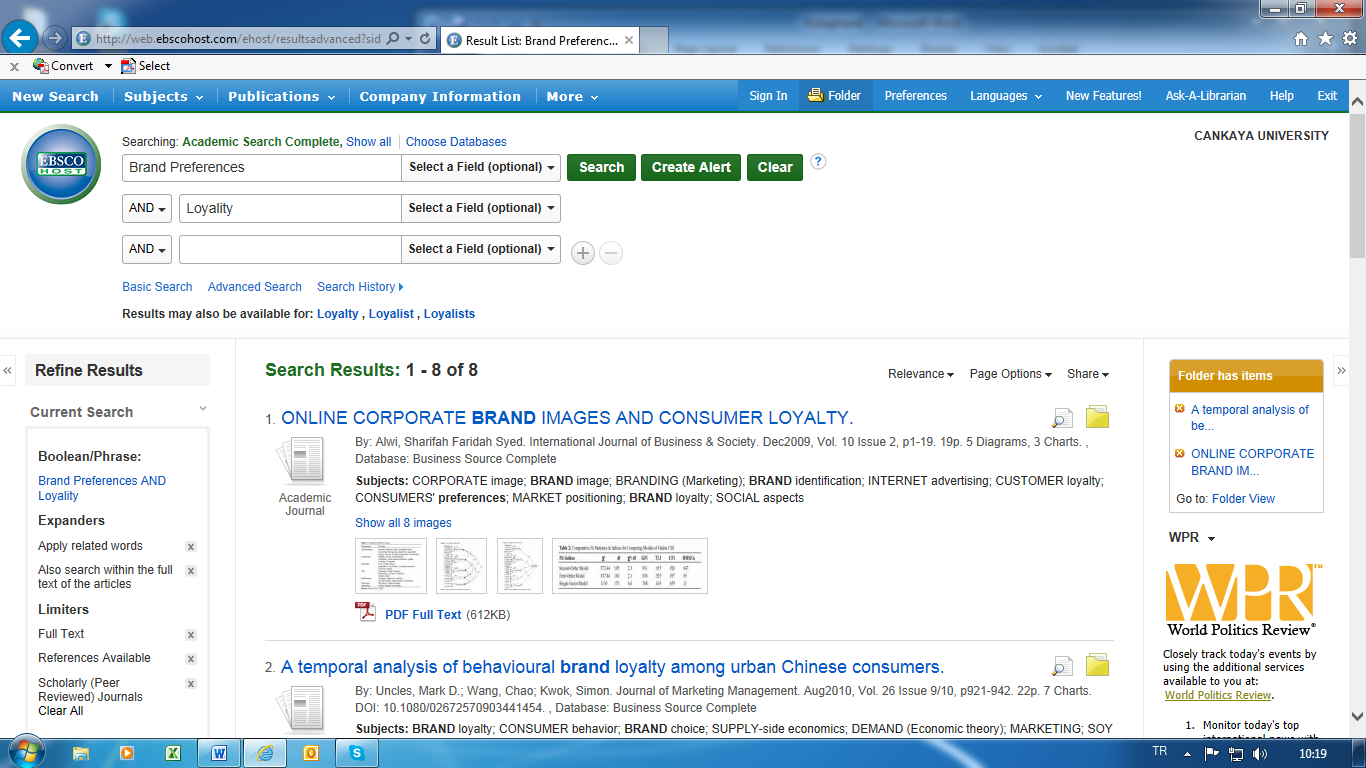 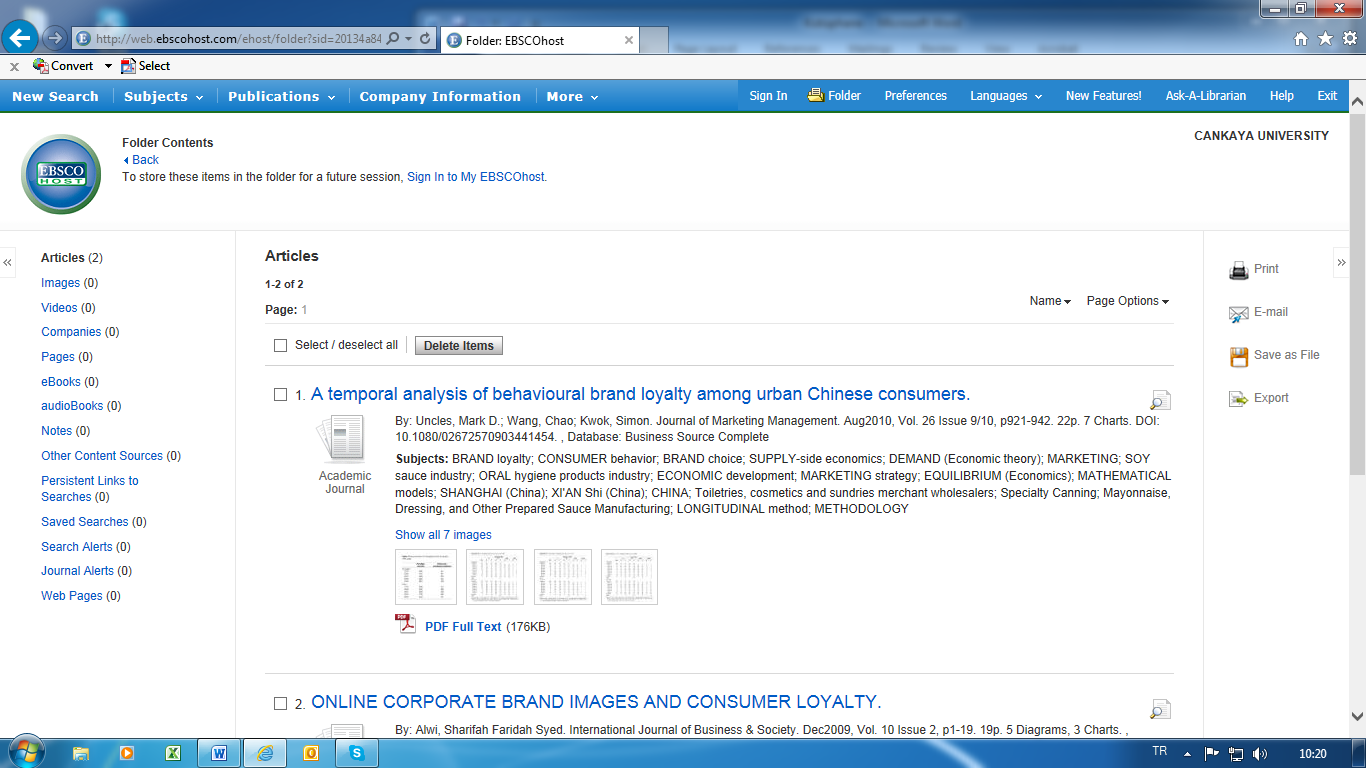 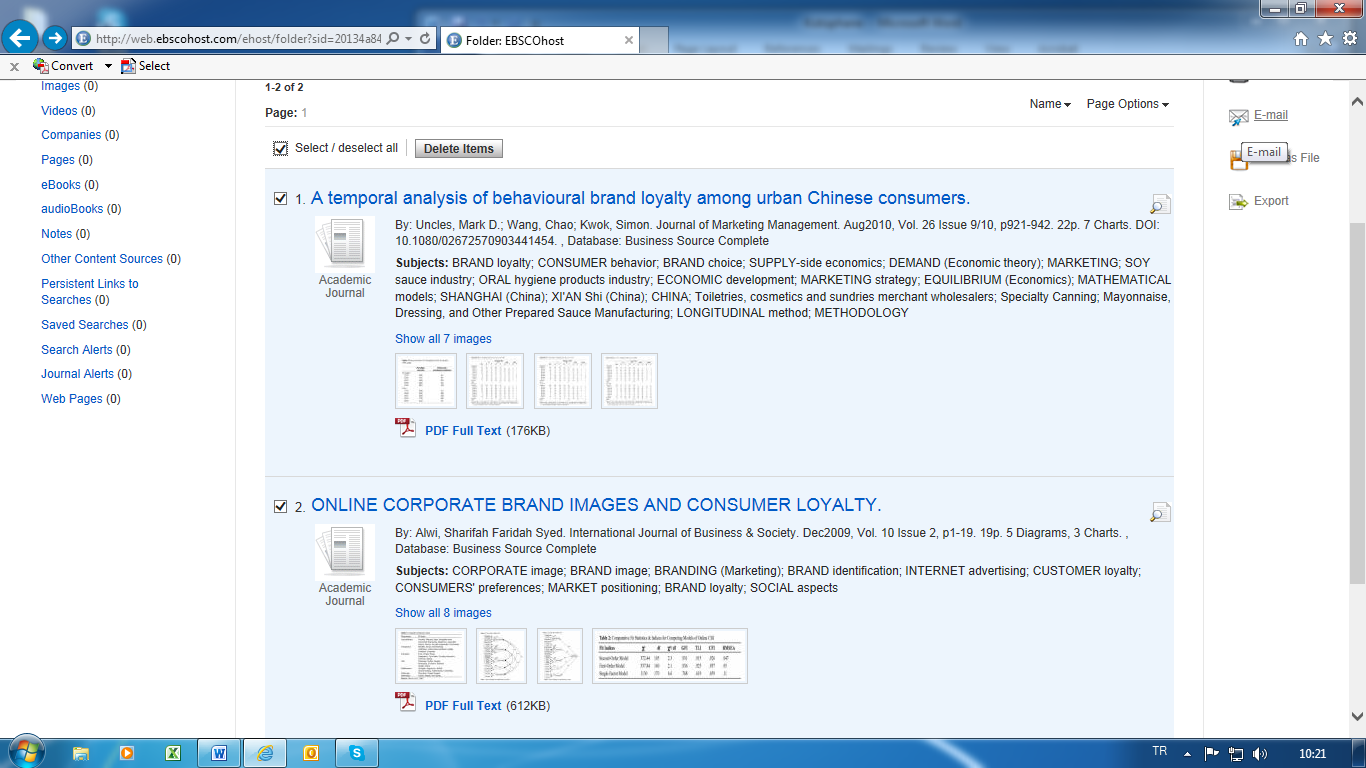 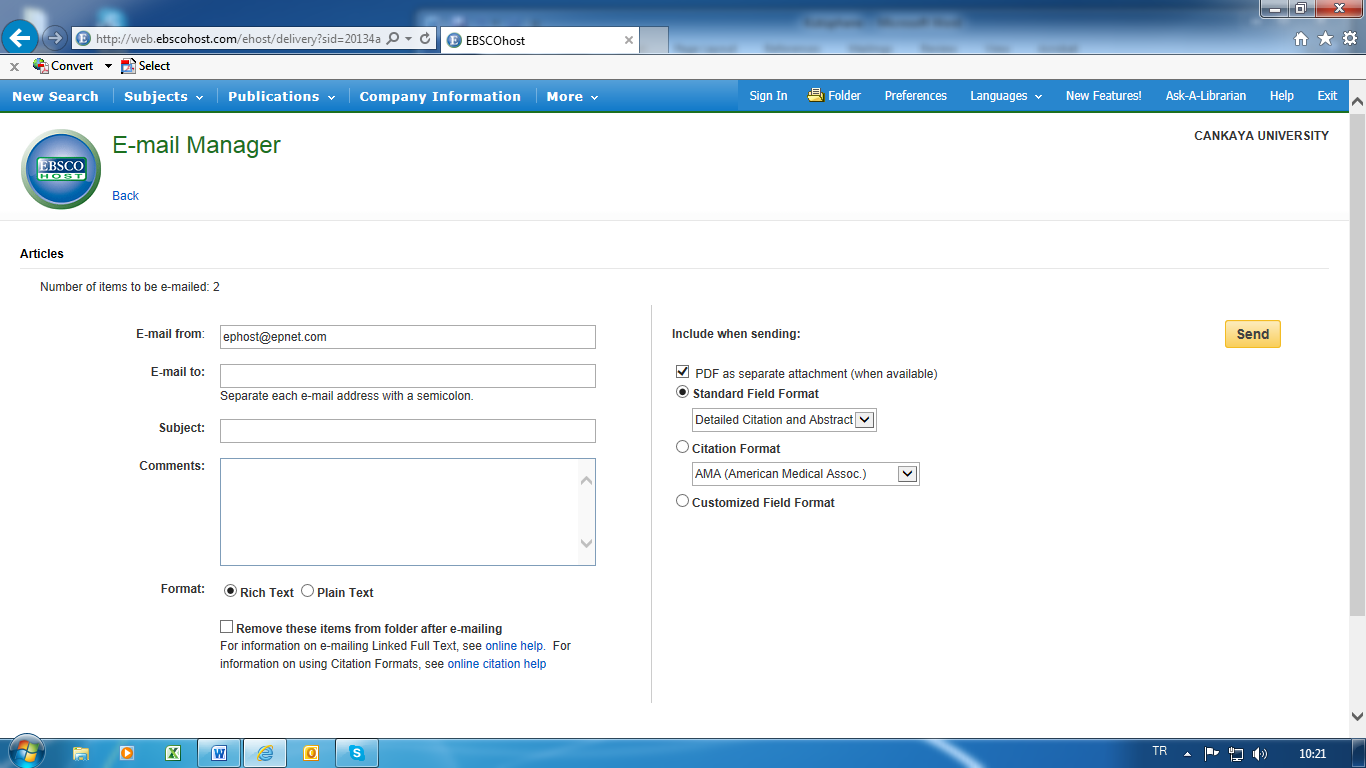 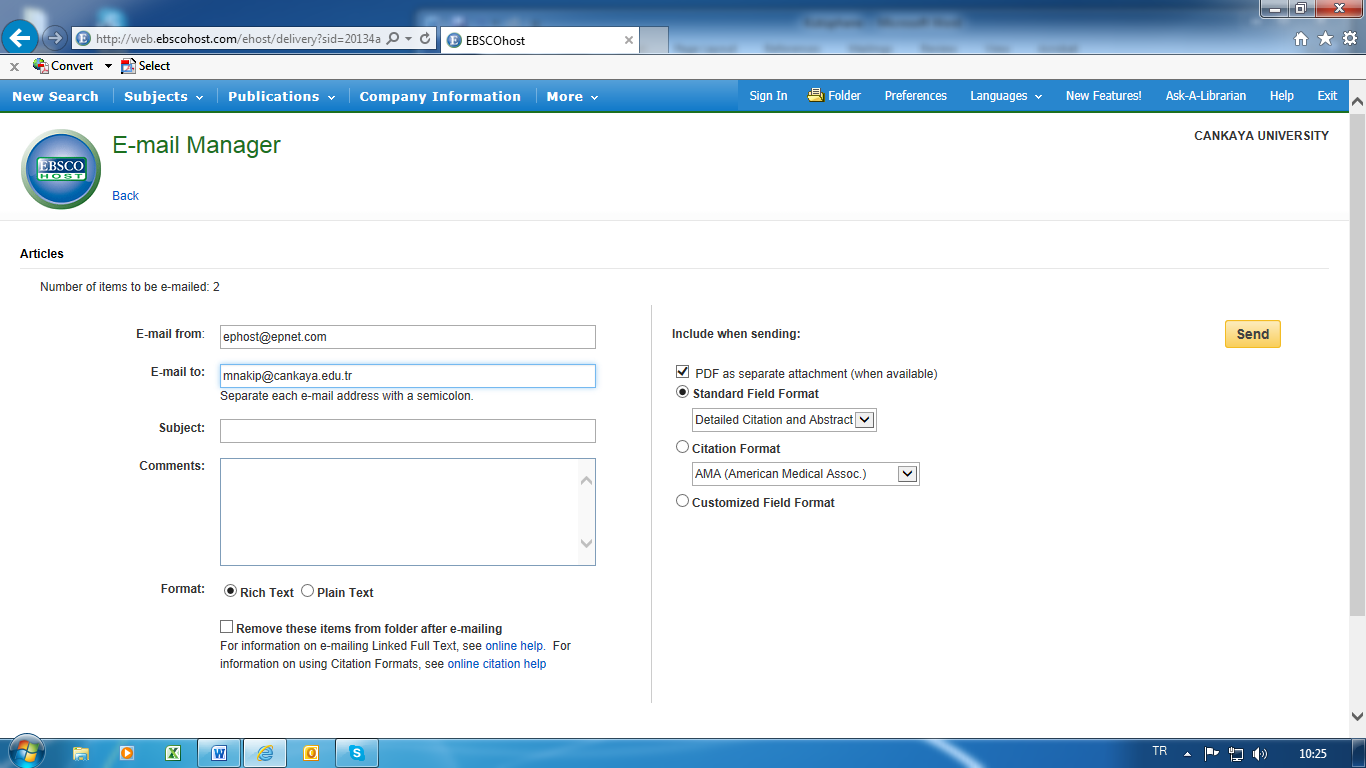 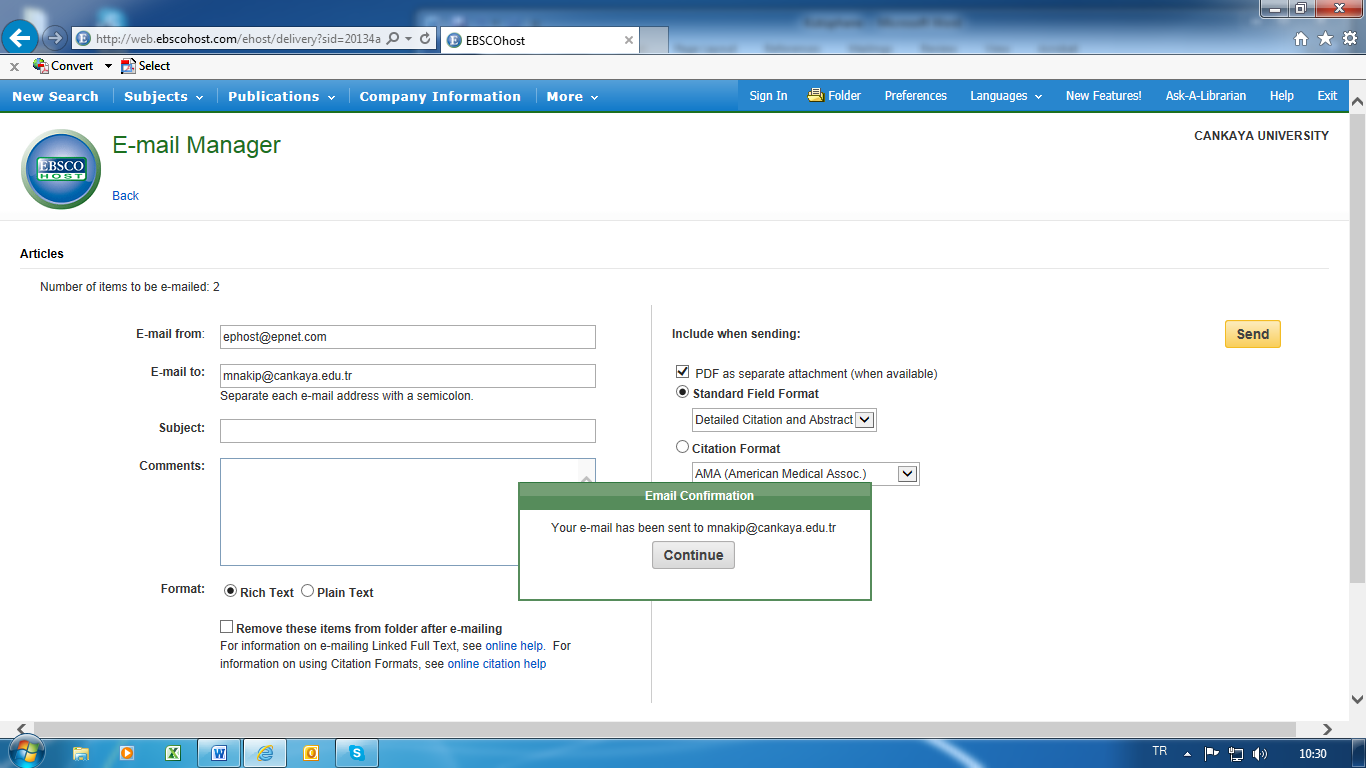 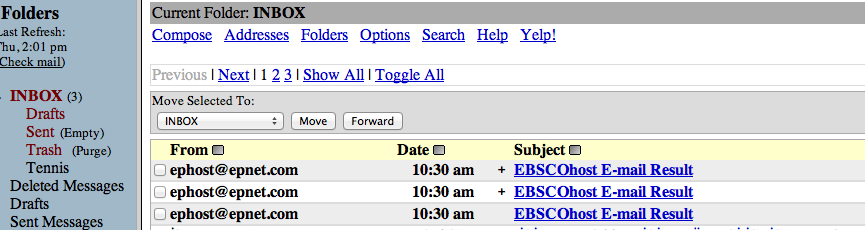 The End